Practical Malware Analysis
Ch 12: Covert Malware Launching
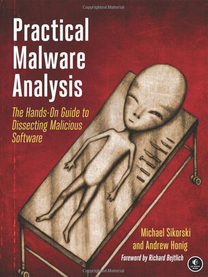 Last revised: 11-17-14
Launchers
Purpose of a Launcher
Sets itself or another piece of malware 
For immediate or future covert execution
Conceals malicious behavior from the user
Usually contain the malware they're loading
An executable or DLL in its own resource section
Normal items in the resource section
Icons, images, menus, strings
Encryption or Compression
The resource section may be encrypted or compressed
Resource extraction will use APIs like
FindResource
LoadResource
SizeofResource
Often contains privilege escalation code
Process Injection
Process Injection
The most popular covert launching process
Injects code into a running process
Conceals malicious behavior
May bypass firewalls and other process-specific security mechanisms
Common API calls:
VirtualAllocEx to allocate space
WriteProcessMemory to write to it
DLL Injection
The most commonly used covert launching technique
Inject code into a remote process that calls LoadLibrary
Forces the DLL to load in the context of that process
On load, the OS automatically calls DLLMain which contains the malicious code
Gaining Privileges
Malware code has the same privileges as the code it is injected into
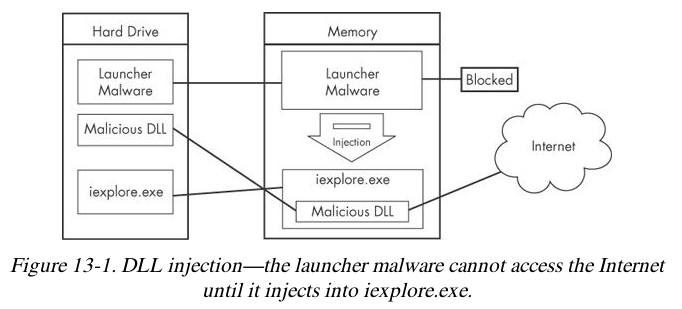 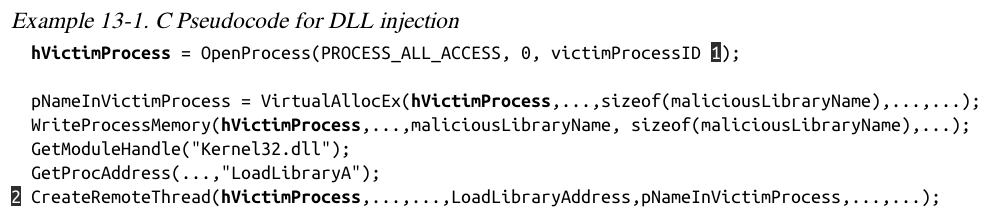 CreateRemoteThread uses 3 parameters
Process handle hProcess
Starting point lpStartAddress (LoadLibrary)
Argument lpParameter Malicious DLL name
Direct Injection
Injects code directly into the remote process
Without using a DLL
More flexible than DLL injection
Requires a lot of customized code
To run without negatively impacting the host process
Difficult to write
Process Replacement
Process Replacement
Overwrites the memory space of a running object with malicious code
Disguises malware as a legitimate process
Avoids risk of crashing a process with process injection
Malware gains the privileges of the process it replaces
Commonly replaces svchost.exe
Suspended State
In a suspended state, the process is loaded into memory but the primary thread is suspended
So malware can overwrite its code before it runs
This uses the CREATE_SUSPENDED value
in the dwCreationFlags parameter
In a call to the CreateProcess function
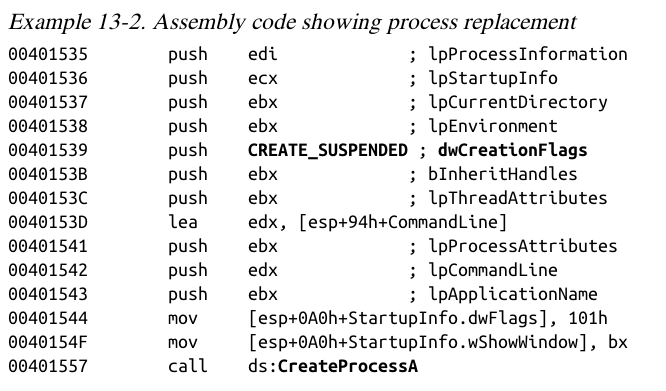 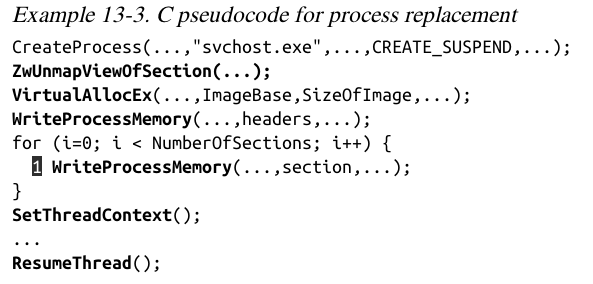 ZwUnmapViewOfSection releases all memory pointed to by a section
VirtualAllocEx allocates new memory
WriteProcessMemory puts malware in it
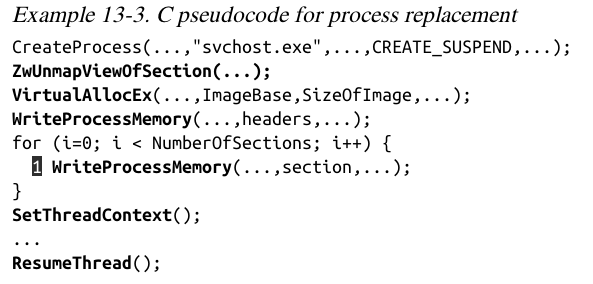 SetThreadContext restores the victim process's environment and sets the entry  
ResumeThread runs the malicious code
Hook Injection
Hooks
Windows hooks intercept messages destined for applications
Malicious hooks
Ensure that malicious code will run whenever a particular message is intercepted
Ensure that a DLL will  be loaded in a victim process's memory space
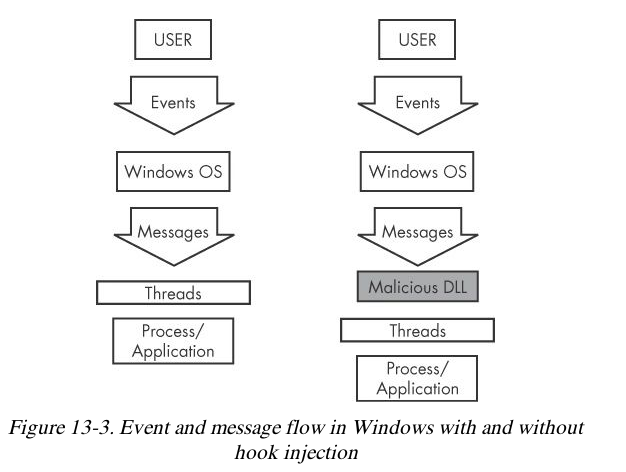 Local and Remote Hooks
Local hooks observe or manipulate messages destined for an internal process
Remote hooks observe or manipulate messages destined for a remote process (another process on the computer)
High-Level and Low-Level Remote Hooks
High-level remote hooks 
Require that the hook procedure is an exported function contained in  DLL
Mapped by the OS into the process space of a hooked thread or all threads
Low-level remote hooks 
Require that the hook procedure be contained in the process that installed the hook
Keyloggers Using Hooks
Keystrokes can be captured by high-level or low-level hooks using these procedure types
WH_KEYBOARD or WH_KEYBOARD_LL
Using SetWindowsHookEx
Parameters
idHook – type of hook to install
lpfn – points to hook procedure
hMod – handle to DLL, or local module, in which the lpfn procedure is defined
dwThreadId– thread to associate the hook with.  Zero = all threads
The hook procedure must call CallNextHookEx to pass execution to the next hook procedure so the system continues to run properly
Thread Targeting
Loading into all threads can degrade system performance
May also trigger an IPS
Keyloggers load into all threads, to get all the keystrokes
Other malware targets a single thread
Often targets a Windows message that is rarely used, such as WH_CBT (a computer-based training message)
Explanation
Malicious DLL hook.dll  is loaded
Malicious hook procedure address obtained
The hook procedure calls only CallNextHookEx
A WH_CBT message is sent to a Notepad thread
Forces hook.dll  to be loaded by Notepad
It runs in the Notepad process space
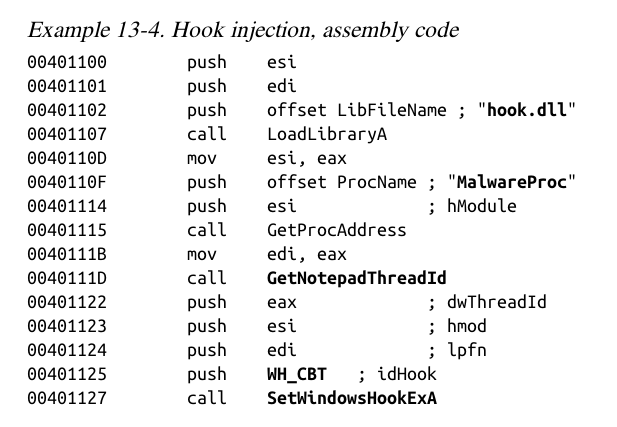 Detours
A Microsoft Product
Detours makes it easy for application developers to modify applications and the OS
Used in malware to add new DLLs to existing binaries on disk
Modifies the PE structure to create a .detour section
Containing original PE header with a new import address table
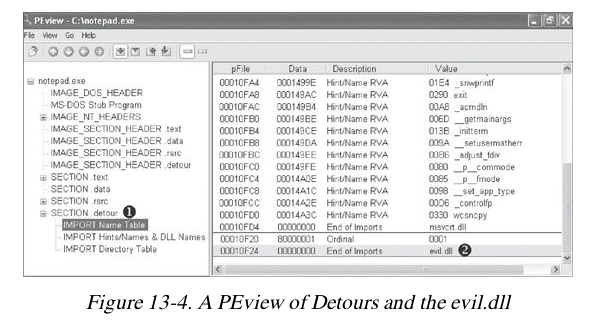 setdll is the Microsoft tool used to point the PE to the new import table
There are other ways to add a .detour section
APC Injection
Asynchronous Procedure Call(APC)
Directs a thread to execute other code prior to executing its regular path
Every thread has a queue of APCs attached to it
These are processed when the thread is in an alterable state, such as when these functions are called
WaitForSingleObjectEx
WaitForMultipleObjectsEx
Sleep
Two Forms of APCs
Kernel-Mode APC
Generated for the system or a driver
User-Mode APC
Generated for an application
APC Injection is used in both cases
APC Injection from User Space
Uses API function QueueUserAPC
Thread must be in an alterable state
WaitForSingleObjectEx is the most common call in the Windows API
Many threads are usually in the alterable state
QueueUserAPC Parameters
hThread handle to 
pfnAPC defines the function to run
dwData parameter for function
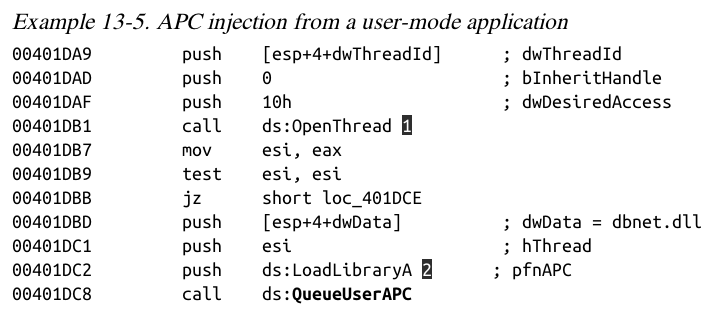 1: Opens a handle to the thread
2: QueueUserAPC is called with pfnAPC set to LoadLibraryA (loads a DLL)
dwData contains the DLL name (dbnet.dll)
Svchost.exe is often targeted for APC injection
APC Injection from Kernel Space
Malware drivers and rootkits often want to execute code in user space
This is difficult to do
One method is APC injection to get to user space
Most often to svchost.exe
Functions used:
KeInitializeApc
KeInsertQueueApc
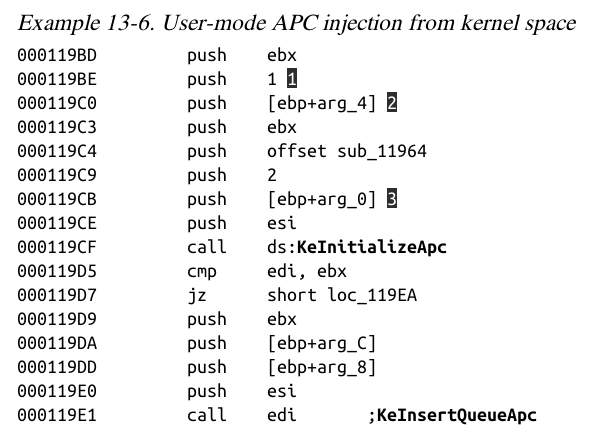